Vorlage zur Erstellung von Vorträgen zu stud. Arbeiten am Institut für Baustoffe
Vorname Name
Anordnung von Inhalten
Inhalte mit Folienrahmen fluchten
Abstände durch Verwendung von Hilfslinien einrichten und prüfen!
Farbgestaltung
Primärfarben RGB
Hintergrundinformationen (RGB 127/127/127)
Anlegen von Spiegelpunkten
Hintergrundinformationen sollten mit grauer Header-Box angelegt werden
0        80          155
200       211         23
Wichtige Informationen (RGB 0/80/155)
Anlegen von Spiegelpunkten
192          0         0
Wichtige Informationen sollten mit blauem Header angelegt werden
Sekundärfarben RGB
Zielsetzung (RGB 140/182/60)
Anlegen von Spiegelpunkten
249         176	0
Zielsetzungen etc. sollten mit grüner Header-Box angelegt werden
252         229	0
140         182	60
Take-Home Message
Anlegen von Spiegelpunkten
35         161        224
Take-Home Messages und andere extrem wichtige Infos in roter Box
163       16          124
0              74           120
Farbgestaltung
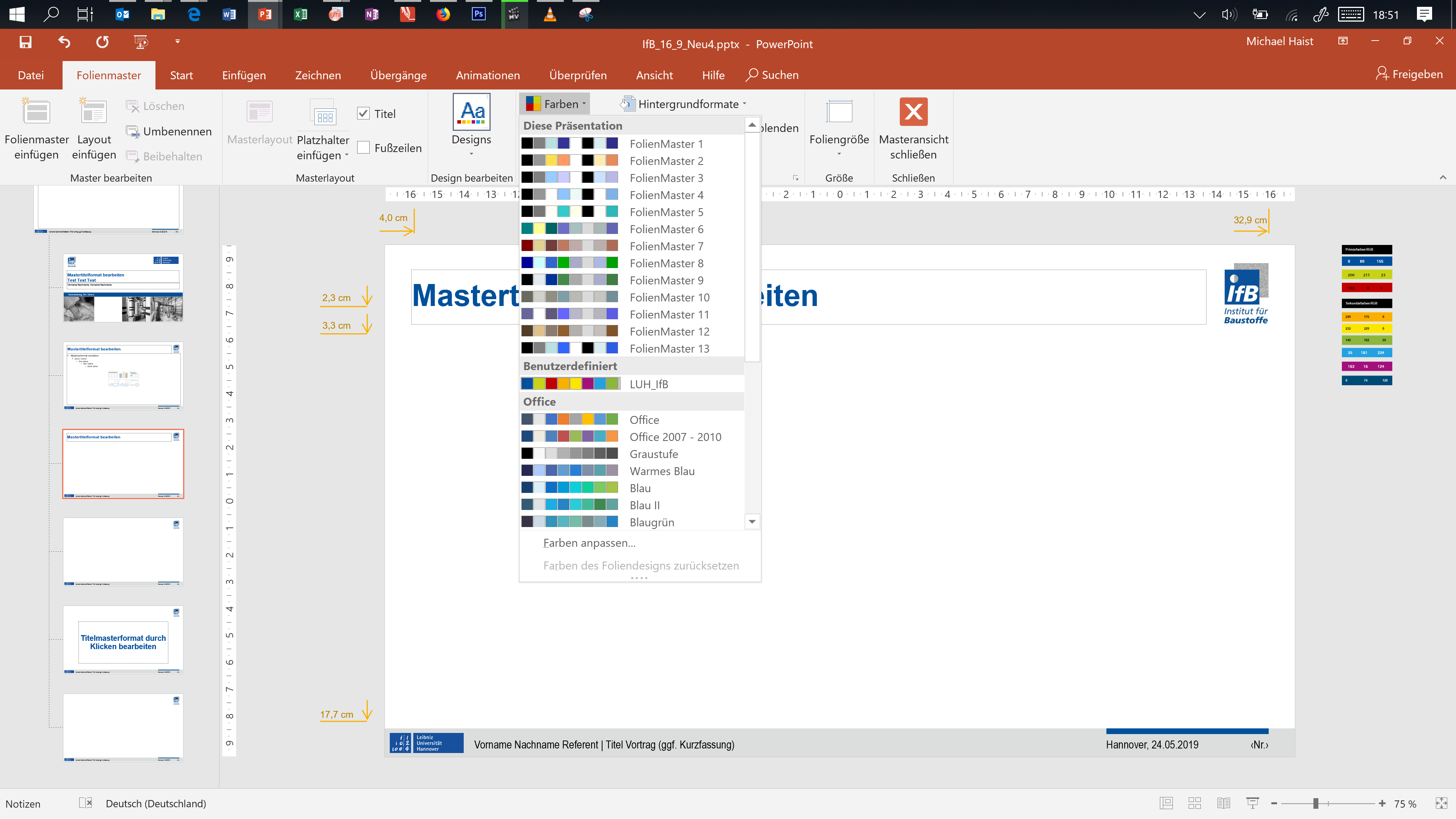 Farben sind in Mastervorlage als Farbprofil „LUH-IfB“ hinterlegt
Spiegelpunkte und Pfeile
Spiegelpunkte
Anlegen von Spiegelpunkten
Format – Nummerierung- und Aufzählungszeichen – Bild – Importieren
Die Datei „Bullet_IfB2.png“ auswählen
Größe: „110% vom Text“
besser: vorhandene Aufzählungsbox aus Vorlage kopieren
Pfeile
Text-Boxen
Normal: LUH-Blau, ¼ Pkt Linie Schwarz, 16 Pkt. Arial
Besonders Wichtig: Grün oder Rot, 16 Pkt. Arial
Schrift: 16 Pkt. Arial
1,08 Pkt. Zeilenabstand
4 Pkt. nach Absatz
Farbe:
Grau RGB 242  /  242   /  242
Linie ¼ Pkt. Schwarz
Randabstände
links/rechts: 0,25 cm
oben/unten: 0,13 cm
Überschrift
Test
Test
Test
Einfache Textaufzählung: Text ohne graue Box
Einfache Textaufzählungen
Text in grauer Box (siehe Formatvorlage)
Textgröße 16 Pkt. Arial
Text-Boxen (Forts.)
„Blitzer“ vermeiden
Normal: LUH-Blau, ¼ Pkt Linie Schwarz, 16 Pkt. Arial
Schrift: 16 Pkt. Arial
1,08 Pkt. Zeilenabstand
4 Pkt. nach Absatz
Farbe:
Grau RGB 242  /  242   /  242
Linie ¼ Pkt. Schwarz
Diagramme
Diagrammtitel:
Schriftgröße Achsen+Beschriftung: ca. 12 Pkt. Arial, schwarz
Schriftgröße Legende (falls separat in Powerpoint): ca 14 Pkt., Arial, schwarz
Diagrammhintergrund: weiß
Diagramm-Box: grau (RGB=221/221/221)
Diagramm-Titel
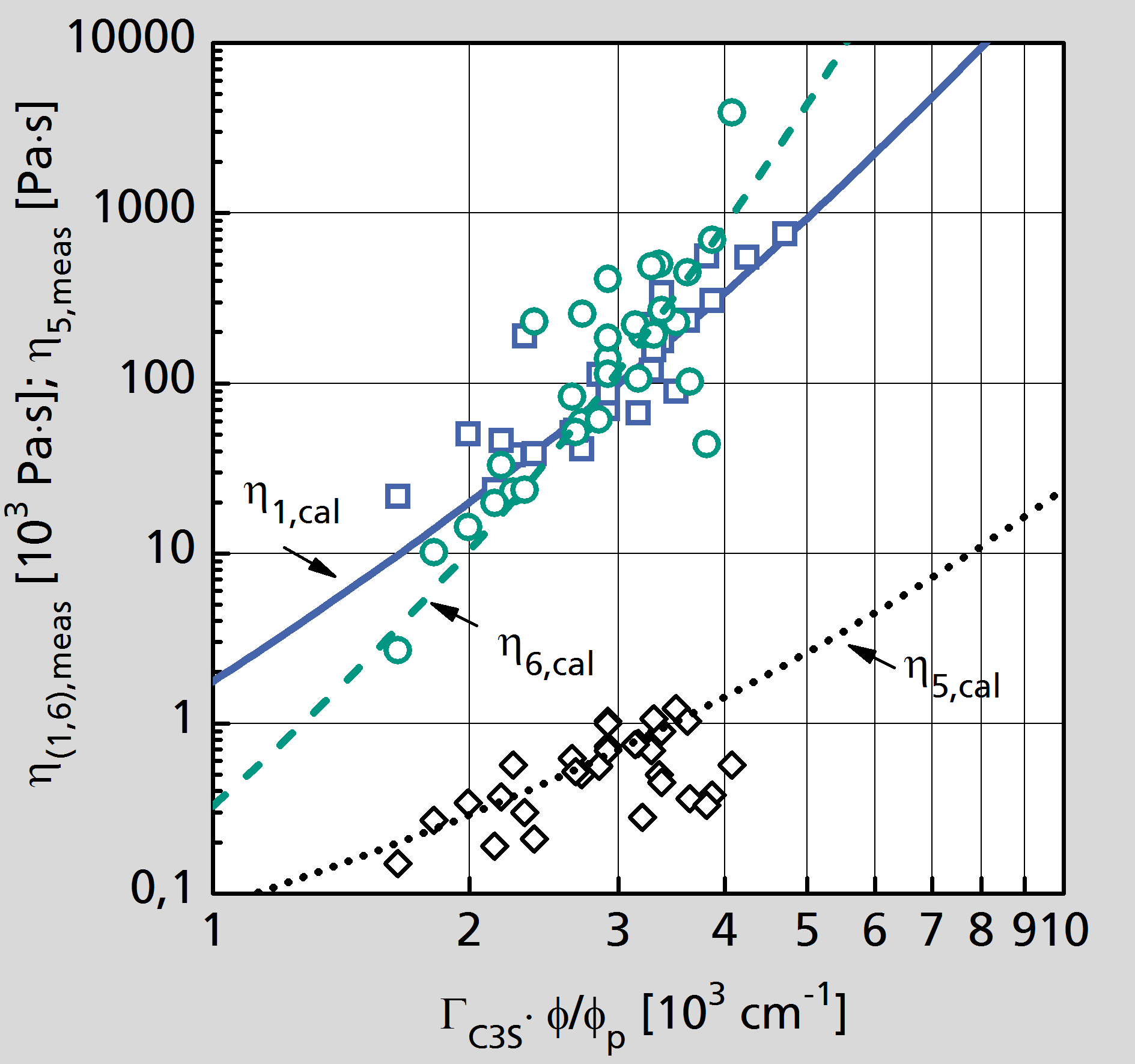 Kurven und Datenpunkte
Achsen und Linien
Farben für Datenpunkte/Kurven
Datenkurven dicker als Achsen
Achsen dicker als Hilfslinien
je nach Bedarf: dünne Hilfslinien im Diagramm
Achsenskalierung innen
gute Differenzierbarkeit
bevorzugt Grundfarben (100 %)
jedoch: gutes Kontrastverhältnis sicherstellen
Datenpunkte möglichst als nicht gefüllte Punkte (=doppelte Kontur)
für jede Kurve ein Symbol und eine Farbe → blaue Quadrate, grüne Kreise, ….
Legende
Legende
Legende
Diagramme (Fortsetzung)
Diagrammtitel:
Diagramm-Titel
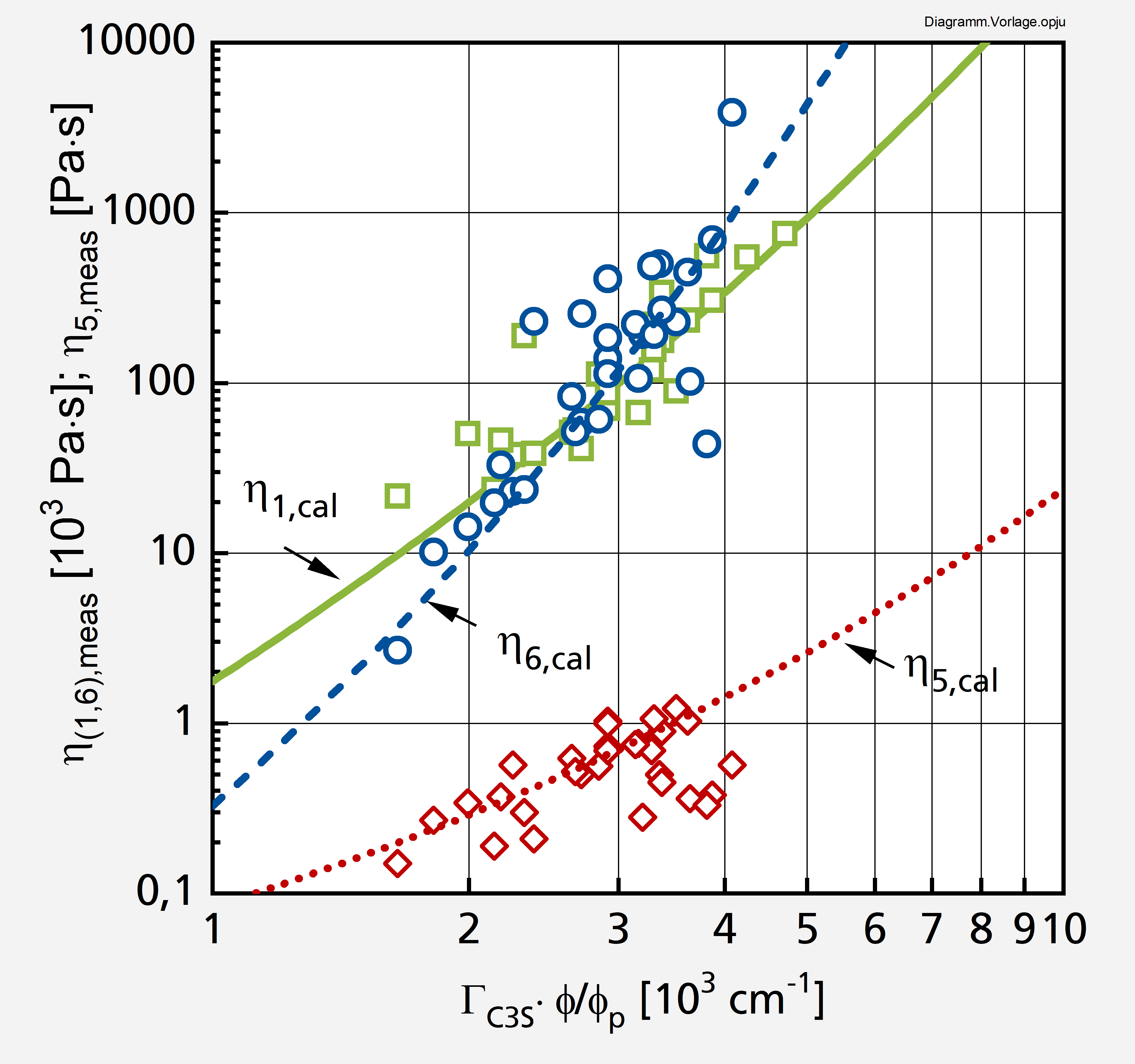 Dateiname inkl. Dateiendung mittels derer Diagramm erzeugt wurde
Hilfsstriche innen
quadratisch
siehe Origin-Design-Template:„LUH_2er_lin_lin“
oder„LUH_2er_log_log“
Beispiel für 2 Diagramme nebeneinander
Diagramm in grauer Box mit Rand zentrieren
Diagramm 2
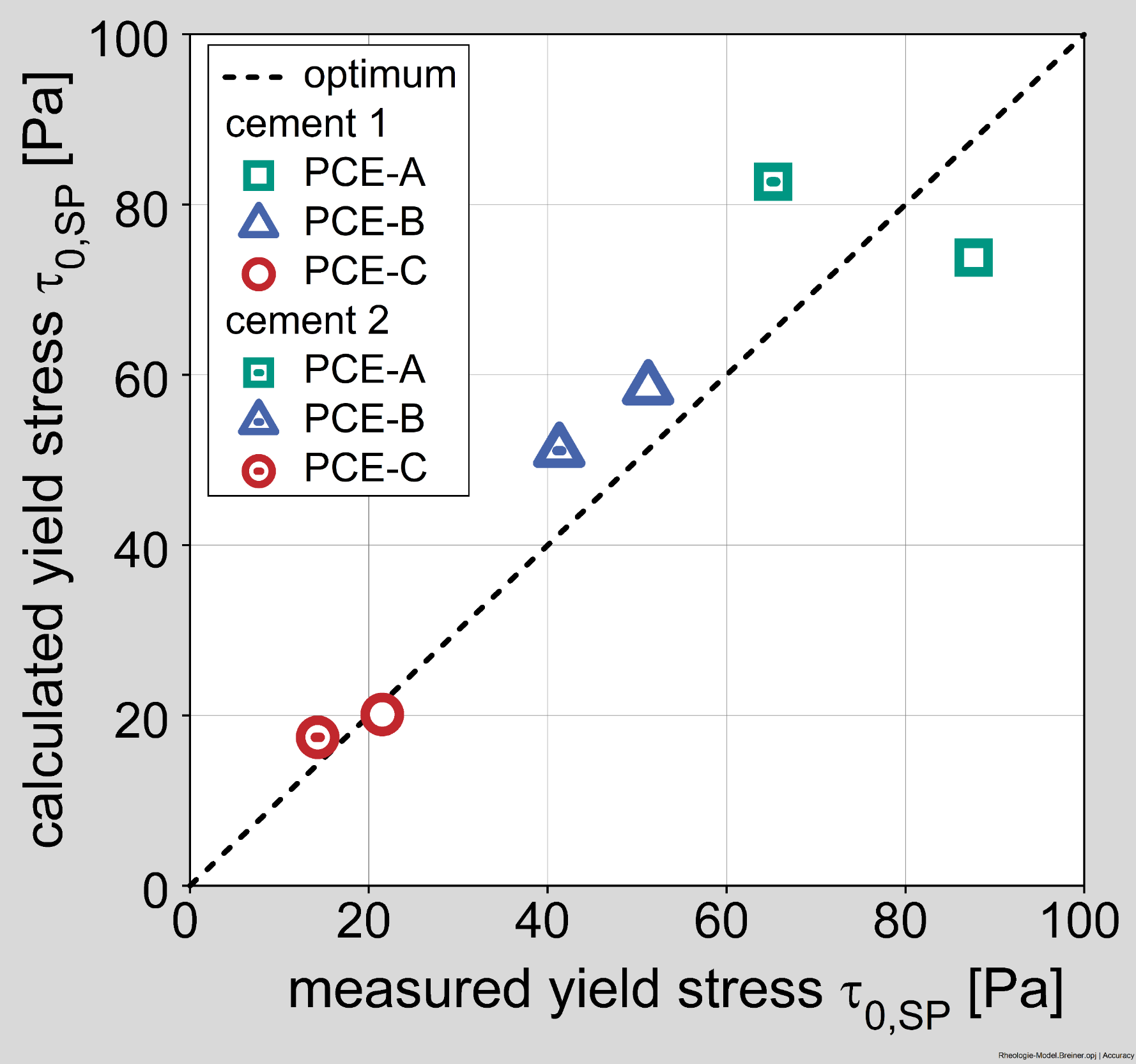 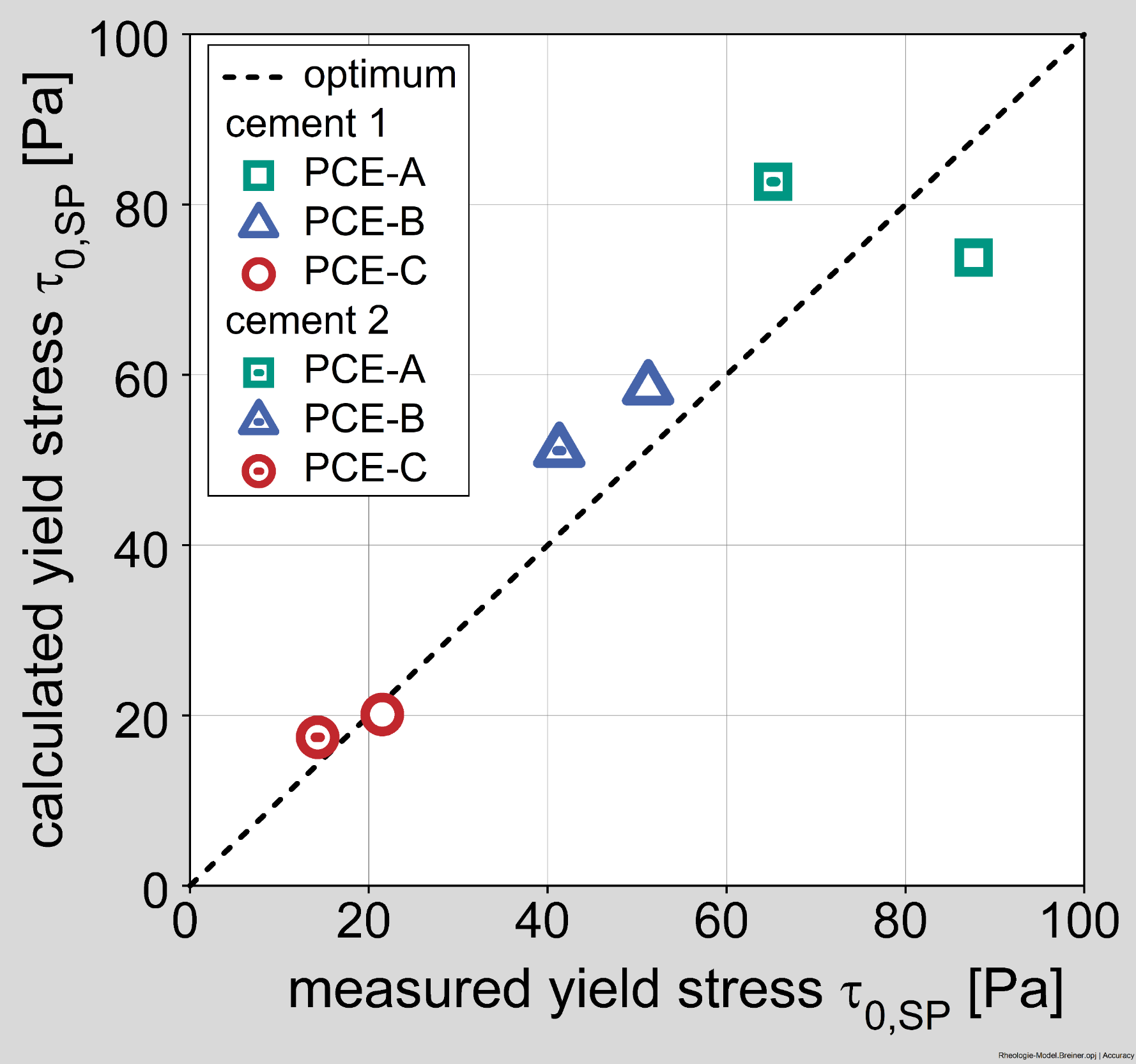 Schematische Darstellungen
Erläuterungen
Erläuterungen Erläuterungen
....
LUH-rot
Erläuterungen
Erläuterungen
Schwarz
Wechselwirkungsenergie Vtot [J]
Abstand z von der
Partikeloberfläche
LUH-Grün
LUH-Blau
Tabellen
alternatives Format: grau/grau/weiß
bevorzugtes Format: blau/grau/weiß